Working with nature to improve human health and wellbeingClare OlverThe Mersey Forest
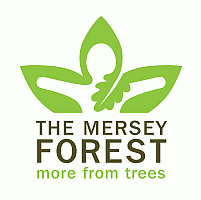 Our health is determined by:
Where we live
Who we are
What we do
……by our genetics, lifestyle, the health care we receive and our wider economic, physical and social environment. Although estimates vary, the wider environment has the largest impact.
What we know
There is significant and growing evidence  on access to good quality green spaces: 
better self-rated health
lower BMI
overweight and 
obesity levels 
improved mental health & wellbeing 
increased longevity
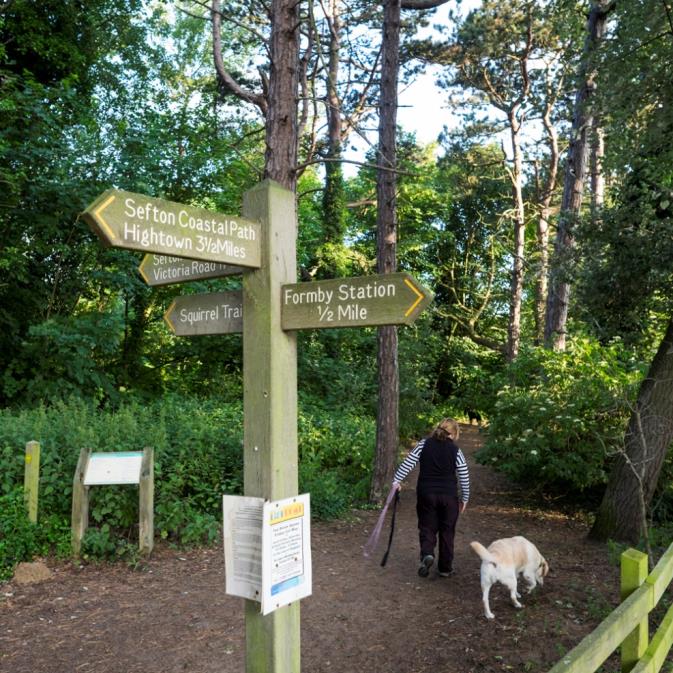 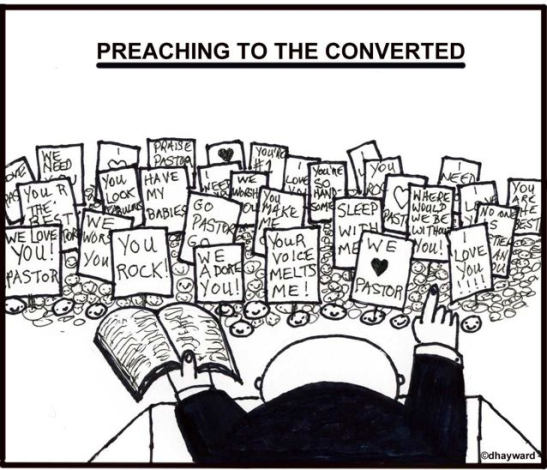 Nothing new!
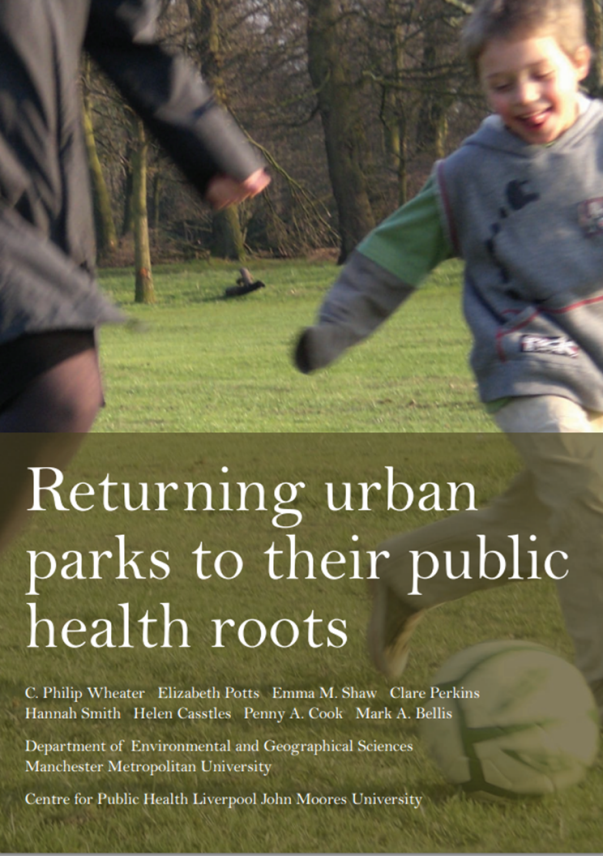 [Speaker Notes: The first official acknowledgment of the need for a Park in the East End of London came in the 1839 Annual Report of the Registrar General of Births, Deaths and Marriages. Recording a mortality rate far higher than for the rest of London, brought about by massive overcrowding, insanitary conditions and polluted air.
He wrote]
The Mersey Forest
1,300 sq. km
1.7 million people
High levels of 
Poor health
Health inequality
What role can a Community Forest play?
[Speaker Notes: Core partnership - 7 LAs, NE, FC, EA
Area expanded over the years – from 923 to 1,370 km2
Now home to 1.7 million people

2 of the top 5 most deprived districts in the country
17 of England’s top 40 most deprived Super Output Areas

Per km2, 74% more derelict, underused or neglected land than the North West average

20% urban, compared to the national average of 5%]
We have a plan!
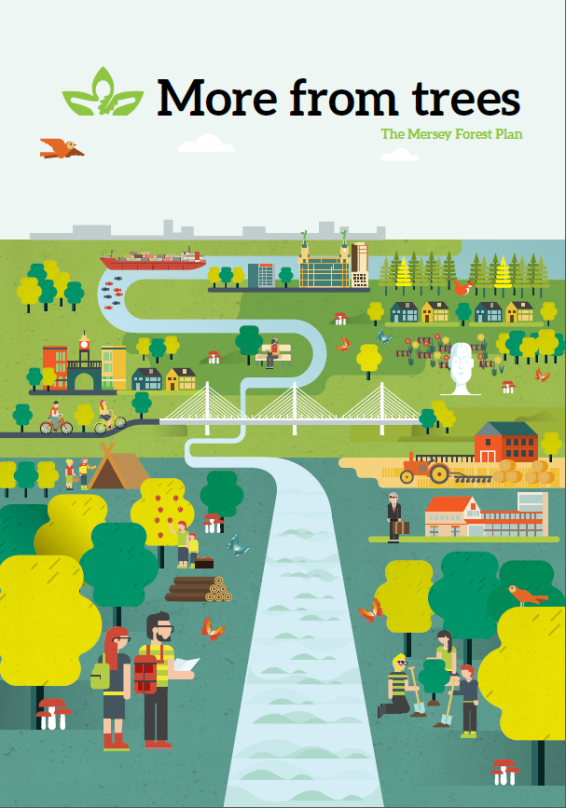 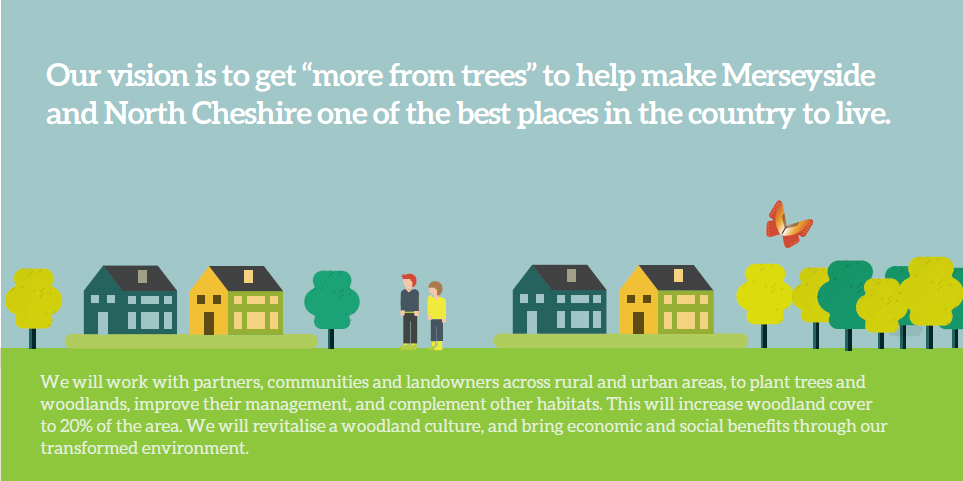 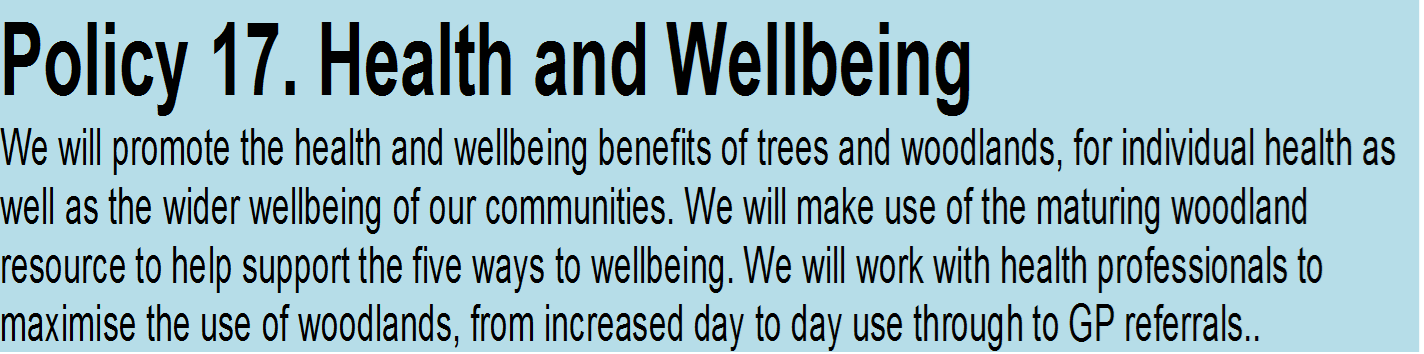 [Speaker Notes: Continue to plant trees and woodlands – target of 20% across the area (equiv to 15,000 ha)
Ambitious target – reflects regional and national aspirations
NW Forestry Framework = radically increase tree planting and double woodland cover by 2050
National = expand from 10 to 15% by 2060 – Independent Panel on Forestry (2012), Natural Environment White Paper (2011), Read report (2009) on role of UK forests in combatting climate change
Government Forestry and Woodlands Policy Statement (2013) = less ambitious 12% by 2060

Increasingly urban planting 
Originally urban areas were excluded
But here where many of the benefits are felt – e.g relating to cc, health, etc

Management of the maturing woodland resource also important – to achieve benefits]
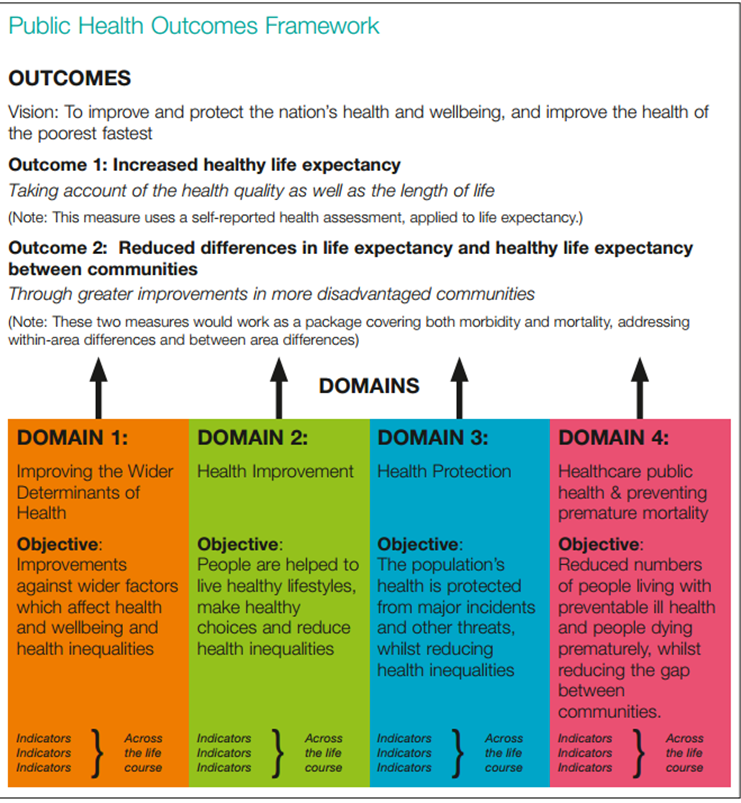 More Active, more often
Passive benefits
Natural Health Service
Our three strands to health in The Mersey Forest
More people, more active, more often
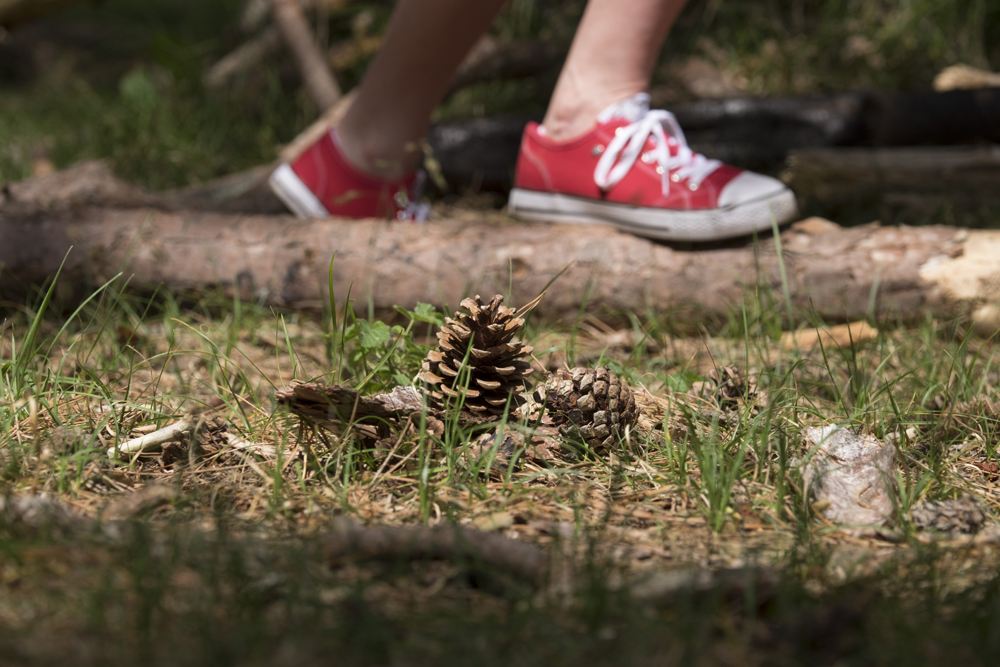 Promoting the passive benefits of trees and woodland
Reduce air pollution
Improve water quality
Reduce noise levels
Manage air temperature
Contribute to Quality of Place
[Speaker Notes: AIMS]
Developing a Natural Health Service
A consortium of organisations
Products targeted at specific conditions
10-16 weeks course (dose)
Information and corporate governance in line with other commissioned services
Framework for assessment of progress using approved & validated measures
Independent evaluation
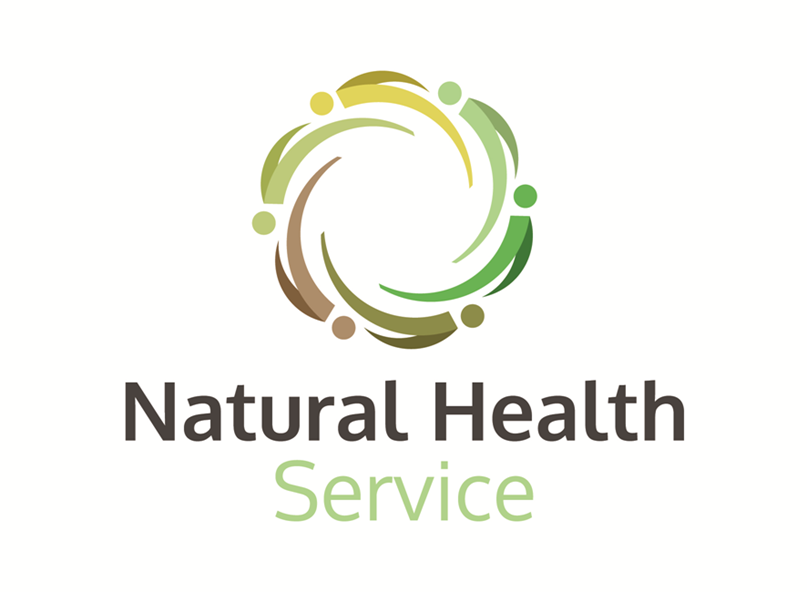 [Speaker Notes: Reduce pressure on the National Health Service
Enable self management of chronic conditions
Provide a range of opportunities to engage in activity that supports and promotes wellbeing
Deliver cost effective, evidence based products
Become a commissionable service]
Targeted products
Products that make use of the natural environment 
For specific conditions e.g.
Weight management 
Adults 
Children
Mild/moderate mental health issues
Post operative/treatment recuperation
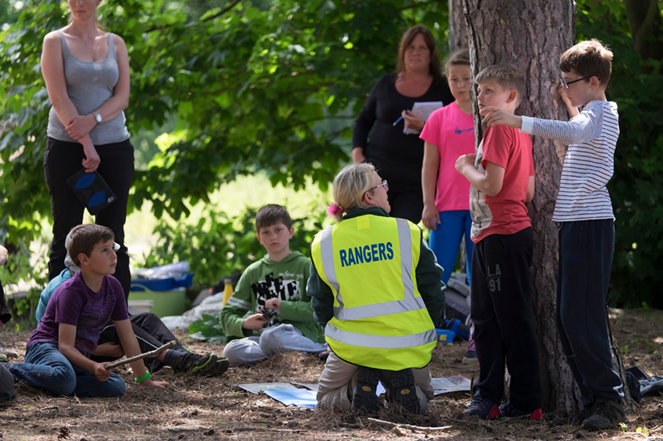 For example:
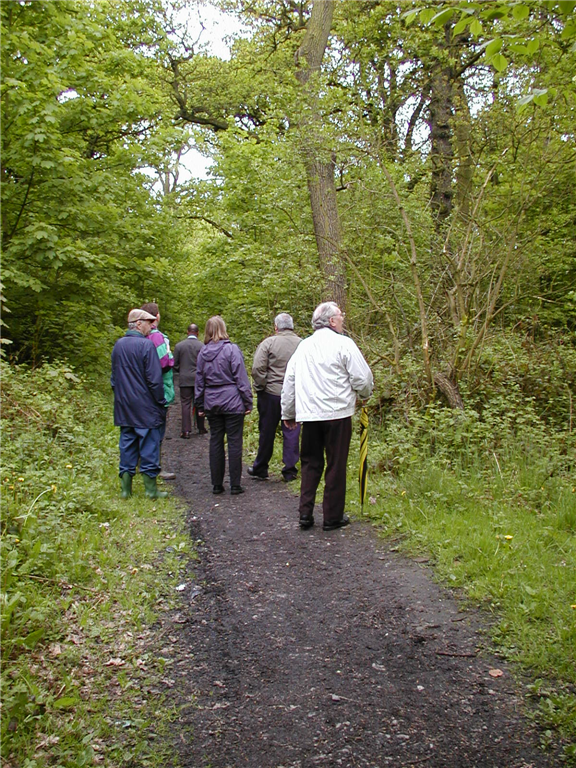 Walking for Health
Cycling for health
Horticultural Therapy
Mindfulness in Forests
Forest School
TCV’s Green Gym
Activity to date
Natural Choices, Liverpool
Pilot in Halton
Pilot in Northwich, Cheshire
Knowsley MBC Rangers
Smaller scale projects and thematic programmes
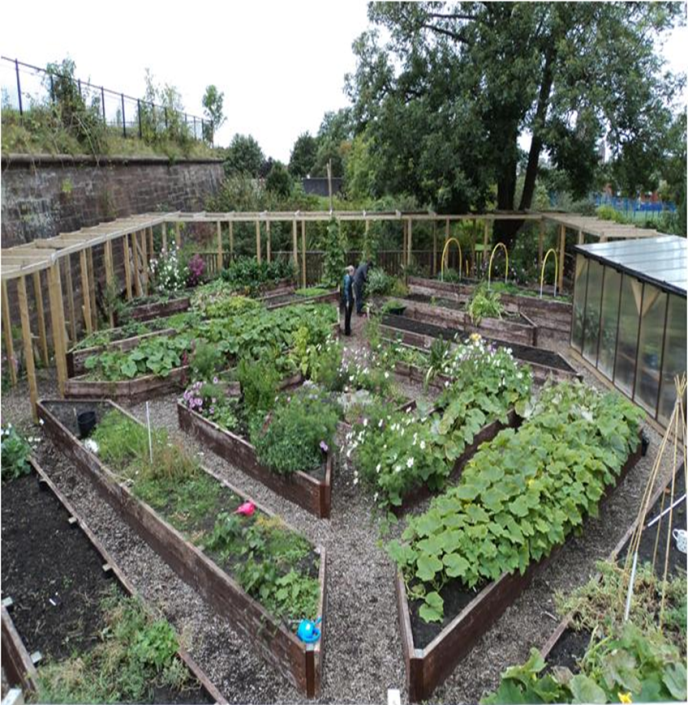 Natural Health Service Research
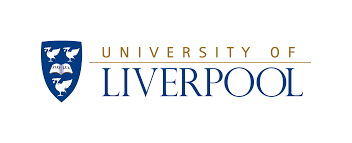 Working with the two universities in Liverpool
NW Coast Academic Health Science Network
Improve the evidence base
Assess delivery 
Improve delivery
Research Centre of Excellence
2PhDs
MSc placements
Research bids
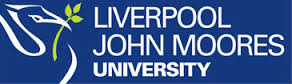 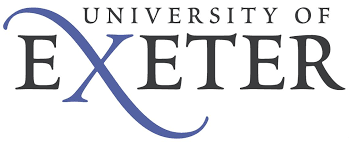 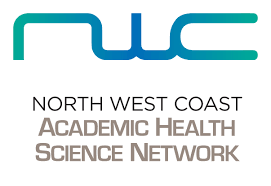 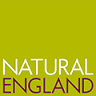 Some results already!
Compared to guidelines
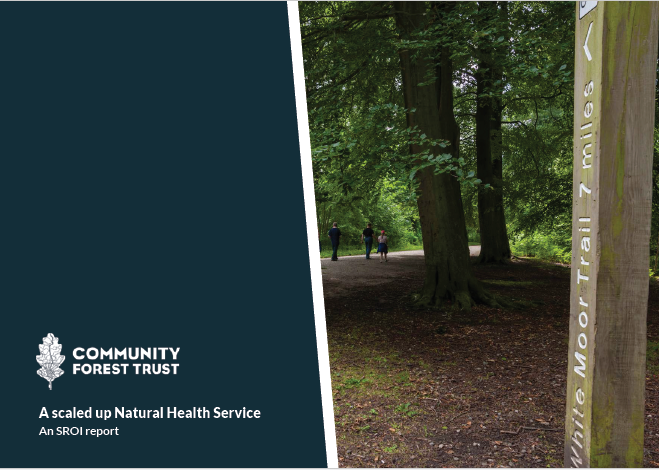 Social Return on Investment
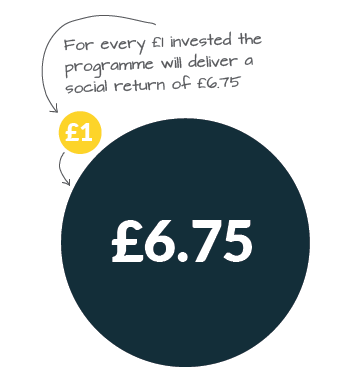 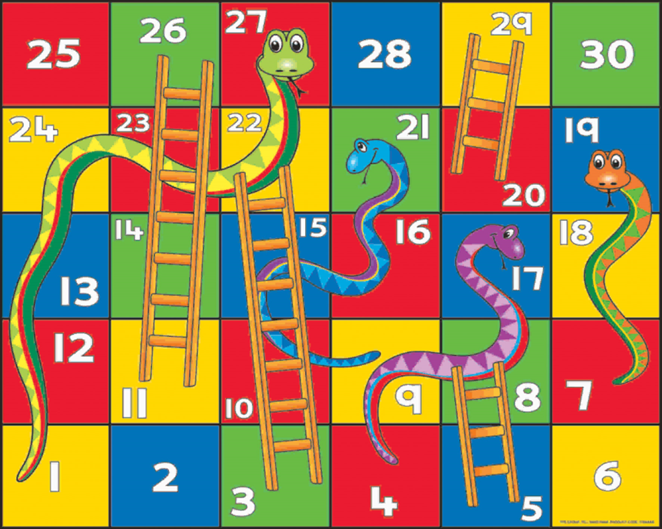 [Speaker Notes: REACT, A2N, Natural Choices, natural connections]
Next Phase
Nature4Health
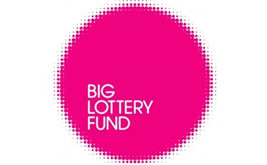 £420,000
Three years
Test the Natural Health Service approach
Monitor and evaluate
Improve delivery
Edge toward commissionability!
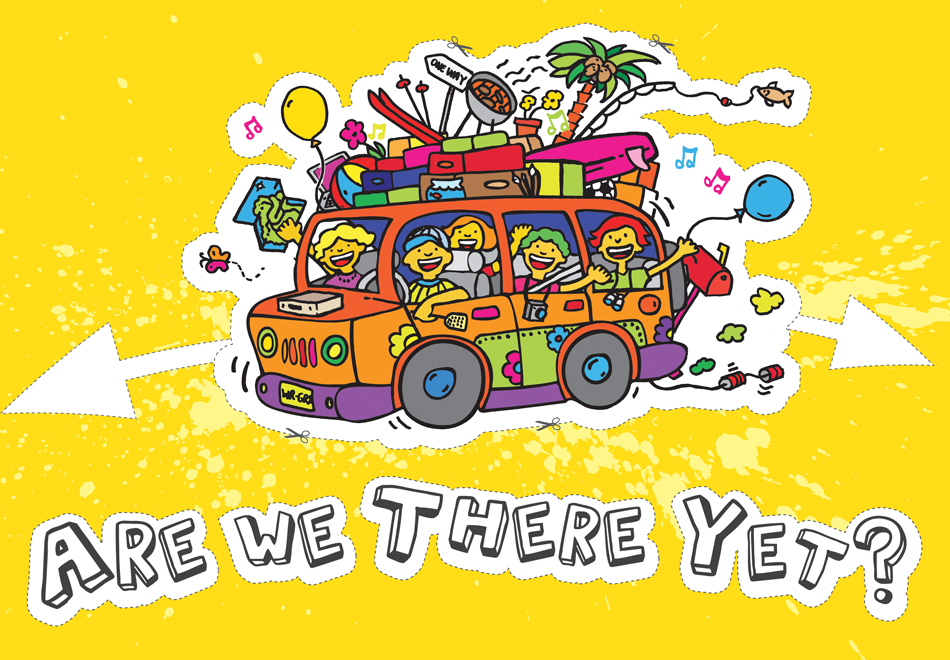 Our Journey
An idea!



An Investment
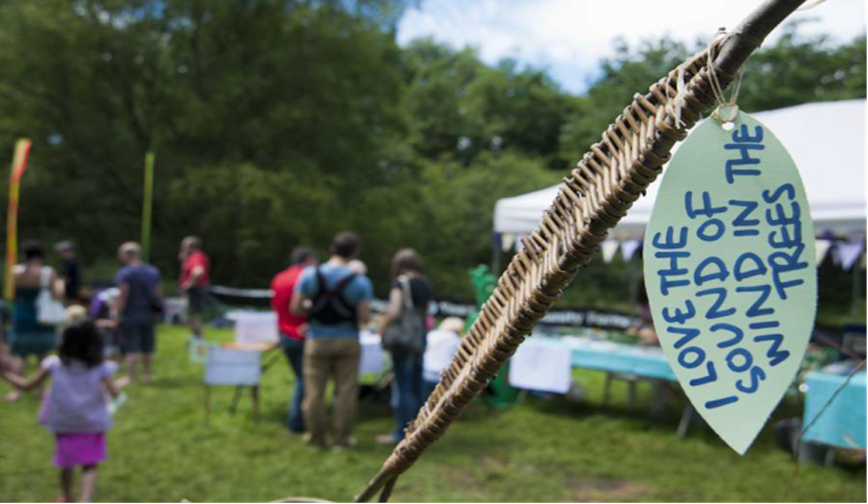 We have made a start!
Linked to robust research
An emerging Centre of Research Excellence
With the opportunity offered by Nature4Health to show how we reduce inequalities
Show how the natural environment can keep us all healthier for longer
Thank You
Clare.Olver@merseyforest.org.uk